Ngày soạn: 1/9/2023Ngày dạy: 6/9/2023Lớp dạy: 10a7,10D4BÀI 1SỨC HẤP DẪN CỦA TRUYỆN KỂThời gian thực hiện: 11 tiết
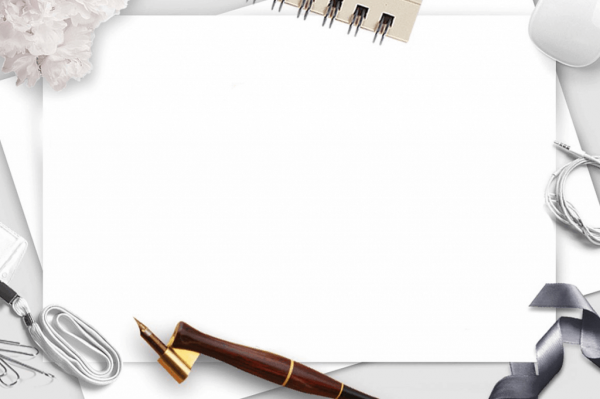 Tiết 1-2: 
TRUYỆN VỀ CÁC VỊ THẦN
SÁNG TẠO THẾ GIỚI
                    (THẦN TRỤ TRỜI, THẦN SÉT, THẦN GIÓ)
                                (Thần thoại Việt Nam)
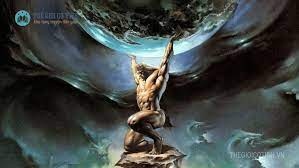 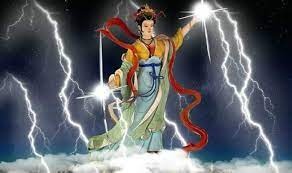 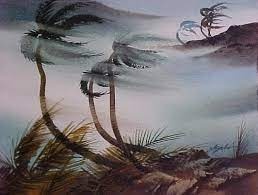 Tiết 1-2
                      Văn bản 1,2,3:  TRUYỆN VỀ CÁC VỊ THẦN SÁNG TẠO THẾ GIỚI
                                                  (THẦN TRỤ TRỜI, THẦN SÉT, THẦN GIÓ)
                                                                        (Thần thoại Việt Nam)
A. MỤC TIÊU
1. Kiến thức: 
- HS nhận biết và phân tích được một số yếu tố (cốt truyện, không gian, thời gian, nhân vật, lời người kể chuyện ngôi thứ ba và lời nhân vật…) trong truyện nói chung và thần thoại nói riêng
- HS phân tích và đánh giá được chủ đề, tư tưởng, thông điệp của văn bản, phân tích được một số căn cứ để xác định chủ đề.
2. Năng lực:
a. Năng lực chung: Tự chủ và tự học; giải quyết vấn đề và sáng tạo, năng lực giao tiếp, hợp tác, sử dụng CNTT…
b. Năng lực chuyên biệt:  Năng lực ngôn ngữ (đọc – viết – nói và nghe); năng lực văn học.
* Đọc:
- Xác định được chủ đề của truyện.
- Nhận biết được đặc điểm cơ bản làm nên đặc trưng của thể loại truyện: cốt truyện, các chi tiết tiêu biểu, nhân vật...có tính biểu trưng cho ý chí, sức mạnh của tập thể.
- Nhận biết nghệ thuật sử dụng yếu tố hoang đường, mối quan hệ giữa các yếu tố hoang đường với thế giới khách quan.
* Nói –nghe tương tác
-  Biết kể lại cốt truyện và nêu nhận xét về nội dung, nghệ thuật của  truyện thần thoại, trung đại, và truyện hiện đại.
- Biết cảm nhận, trao đổi, trình bày ý kiến của mình về các nhân vật trong truyện; biết thể hiện thái độ và quan điểm cá nhân về một số chi tiết tiêu biểu của truyện, về nhân vật trong văn bản
* Viết
- Có khả năng tạo lập một văn bản nghị luận phân tích, đánh giá chủ đề và những nét đặc sắc về nghệ thuật của một tác phẩm truyện.
3. Phẩm chất
- Phát huy tính sáng tạo, đề cao tinh thần dân tộc, bồi dưỡng lòng yêu nước,
- Biết yêu cái đẹp, sống có khát vọng, có hoài bão và thể hiện được trách nhiệm với cộng đồng.
- Luôn có ý thức rèn luyện bản thân để có lối sống tích cực
- Tôn trọng và có ý thức tìm hiểu các nền văn học, văn hoá trên thế giới.
        Nội dung bài học 
Đọc
- Tri thức ngữ văn 
- Truyện kể về các vị thần sáng tạo thế giới
- Chuyện chức phán sự đền Tản Viên
- Chữ người tử tù 
- Tê – đê (Trích Thần thoại Hi Lạp)
2. Thực hành Tiếng Việt: Từ Hán Việt
3. Viết: Viết văn bản nghị luận phân tích, đánh giá tác phẩm
4. Nói và nghe: Giới thiệu về nội dung và nghệ thuật của một tác phẩm  
5. Củng cố mở rộng
Ôn tập kiến thức về truyện kể 
Mở rộng kiến thức về truyện thần thoại.
Tiết 1-2
Văn bản 1,2,3:  TRUYỆN VỀ CÁC VỊ THẦN SÁNG TẠO THẾ GIỚI
(THẦN TRỤ TRỜI, THẦN SÉT, THẦN GIÓ)
                                                (Thần thoại Việt Nam)
 
I. MỤC TIÊU
1. Về kiến thức
Học sinh nhận biết được một số yếu tố (cốt truyện, không gian, thời gian, ngôi kể, nhân vật,…) trong truyện kể nói chung và thần thoại nói riêng. 
Học sinh phân tích được các yếu tố (cốt truyện, không gian, thời gian, ngôi kể, nhân vật,…) được thể hiện trong truyện kể nói chung và thần thoại nói riêng 
Học sinh phân tích được một số căn cứ để xác định chủ đề của truyện kể nói chung và thần thoại nói riêng 
Học sinh đánh giá được chủ đề, tư tưởng và thông điệp của văn bản truyện kể nói chung và thần thoại nói riêng 
2. Về năng lực
a. Năng lực chung: Tự chủ và tự học; giải quyết vấn đề và sáng tạo, năng lực giao tiếp, hợp tác, sử dụng CNTT…
b. Năng lực đặc thù:  
* Đọc:
- Nhận biết và phân tích được  một số đặc điểm cơ bản thể loại thần thoại nói chung, đặc biệt là nhóm truyện thần thoại suy nguyên: cốt truyện, thời gian, không gian, nhân vật...
- Nhận biết và phân tích được các yếu tố cơ bản của chùm truyện về các vị thần sáng tạo thế giới: cốt truyện, không gian, thời gian, nhân vật.
- Nhận biết và phân tích được nghệ thuật sử dụng yếu tố hoang đường
- Hiểu, phân tích, đánh giá được cách nhận thức, lí giải về thế giới tự nhiên và khát vọng của người xưa; thấy được vẻ đẹp “một đi không trở lại” làm nên sức hấp dẫn riêng của thể loại thần thoại.
* Nói –nghe:
- Biết kể lại cốt truyện và nêu nhận xét về nội dung, nghệ thuật của 3 truyện thần thoại và một số truyện thần thoại khác.
- Biết cảm nhận, trao đổi, trình bày ý kiến của mình về các nhân vật trong truyện; biết thể hiện thái độ và quan điểm cá nhân về một số chi tiết tiêu biểu của truyện, về nhân vật trong văn bản.
* Viết: Có khả năng tạo lập một văn bản nghị luận phân tích, đánh giá chủ đề và những nét đặc sắc về nghệ thuật của một tác phẩm truyện.
3. Phẩm chất
- Sống có trách nhiệm với cộng đồng.
- Trân trọng trí tưởng tượng và di sản nghệ thuật của người xưa.
Tôn trọng và có ý thức tìm hiểu các nền văn học, văn hoá trên thế giới.
II. THIẾT BỊ DẠY HỌC, HỌC LIỆU
- Sưu  tầm tài liệu, lập kế hoạch dạy học .
- Thiết kế bài giảng điện tử.
- Chuẩn bị phiếu học tập PHIẾU HỌC TẬP VỀ THẦN THOẠI/ PHIẾU HỌC TẬP 01a,b,c: Truyện về các vị thần sáng tạo thế giới và dự kiến các nhóm học tập.
- Các phương tiện : Máy vi tính,TV...
- Học liệu:Video, hình ảnh clips , tranh ảnh...
* Bài tập: Sơ đồ tư duy về bài học; bài văn kể lại một truyện (cá nhân tự chọn), tranh vẽ minh hoạ nội dung tác phẩm truyện (kết hợp trong hoặc sau tiết học).
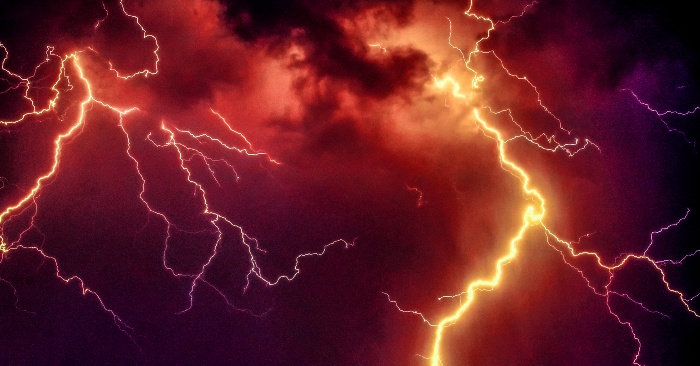 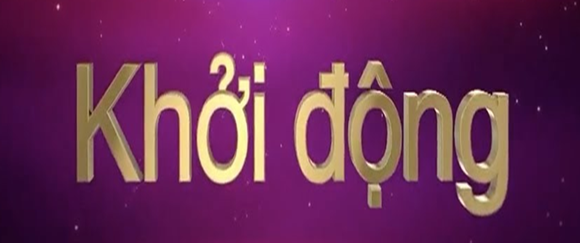 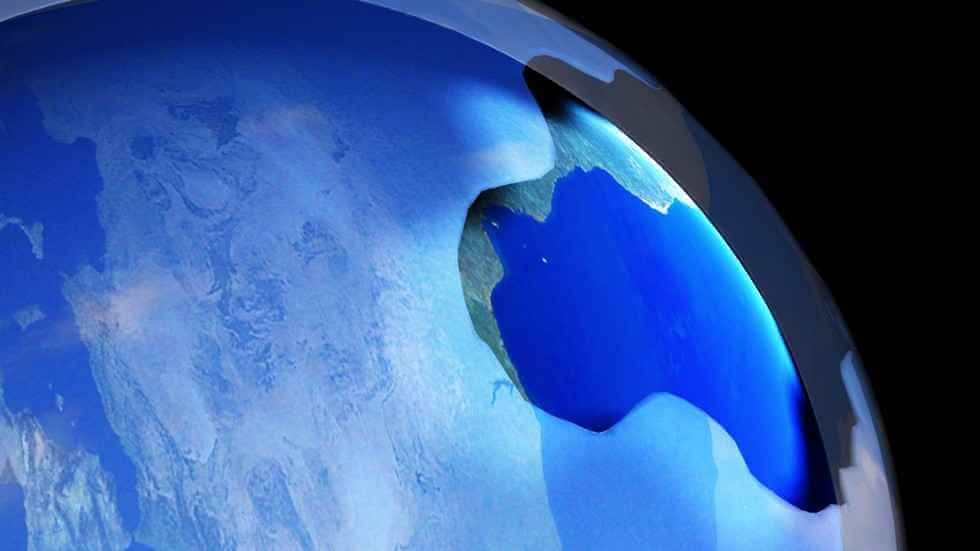 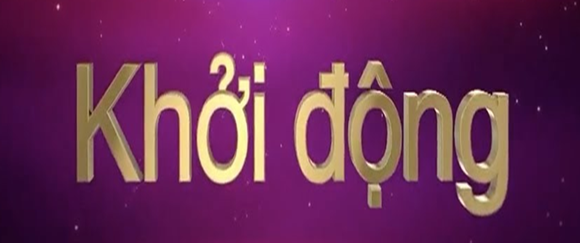 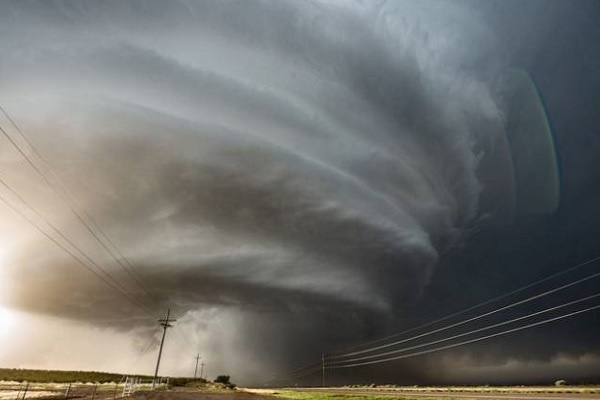 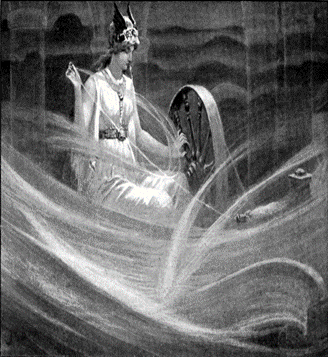 Yêu cầu
Nhìn hình ảnh và đoán đúng 
tên các vị thần
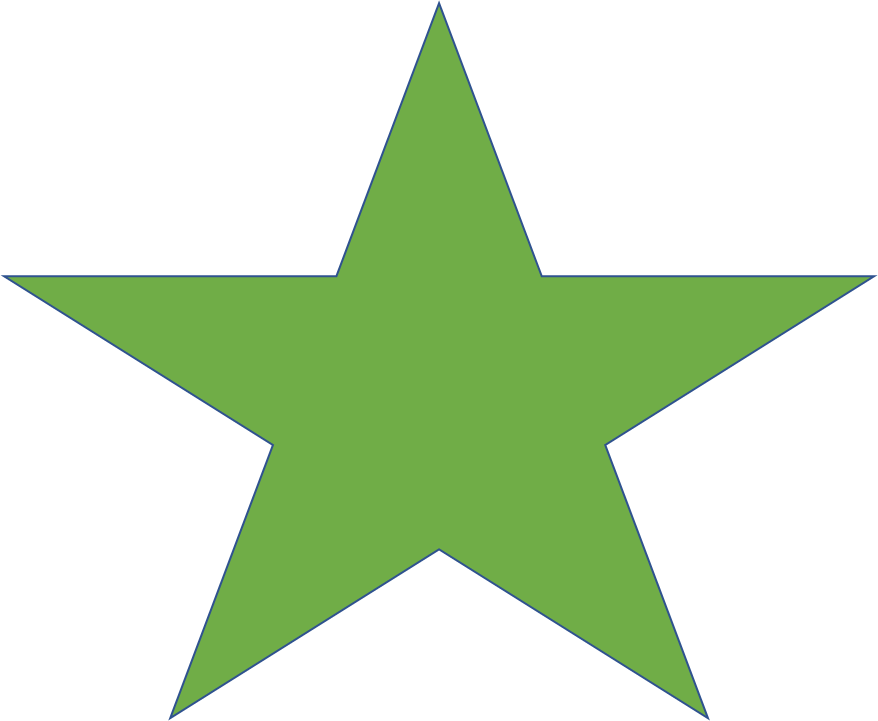 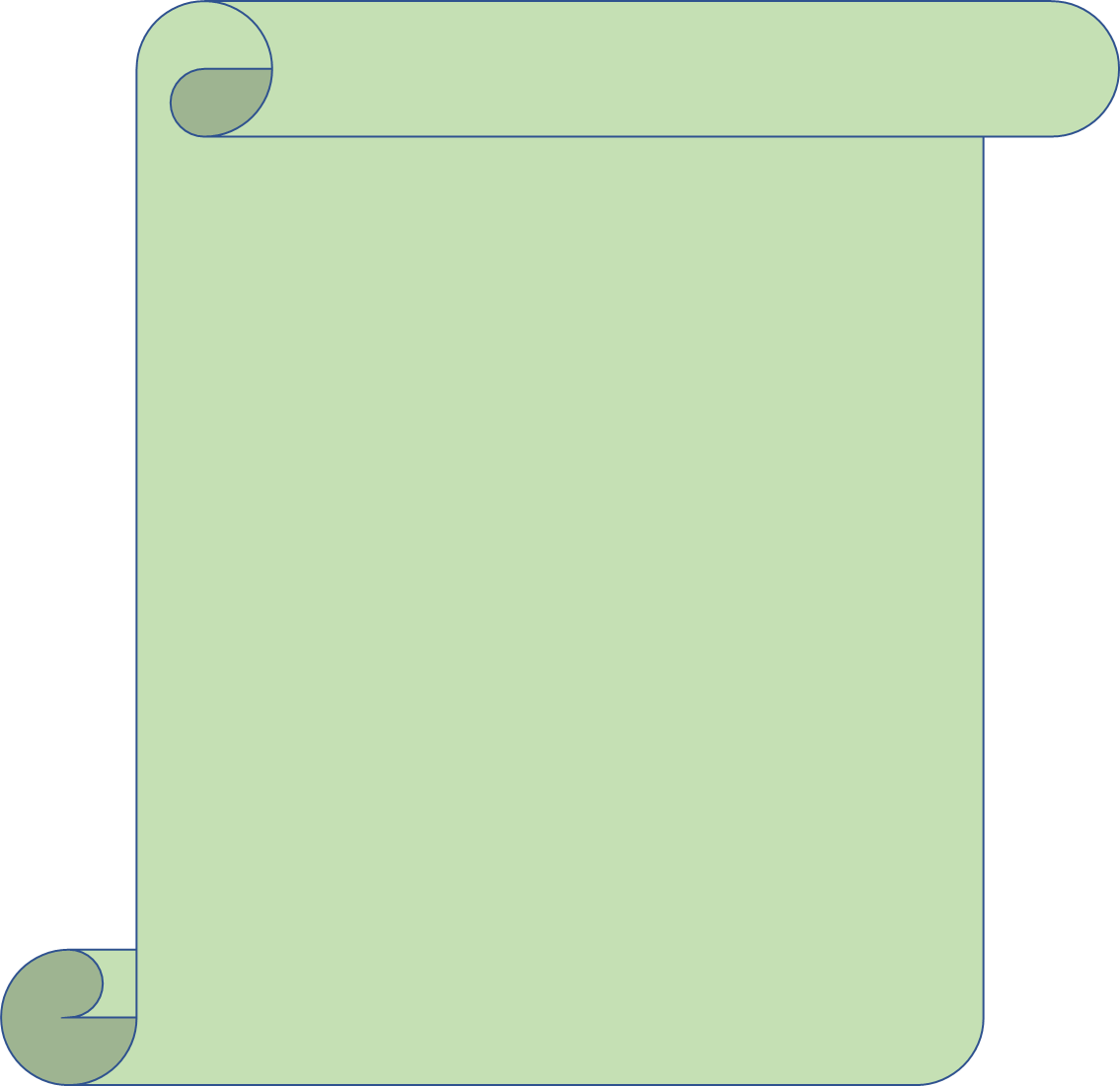 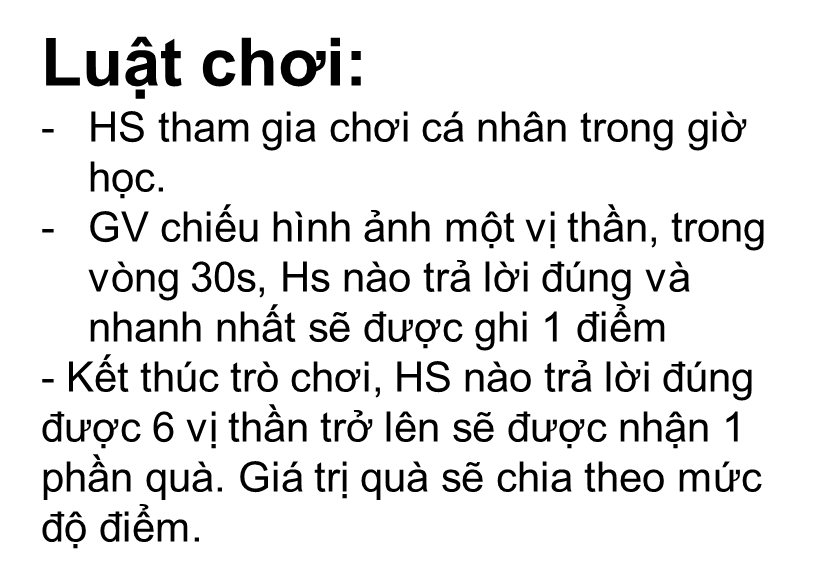 AI NHANH
 TAY HƠN?
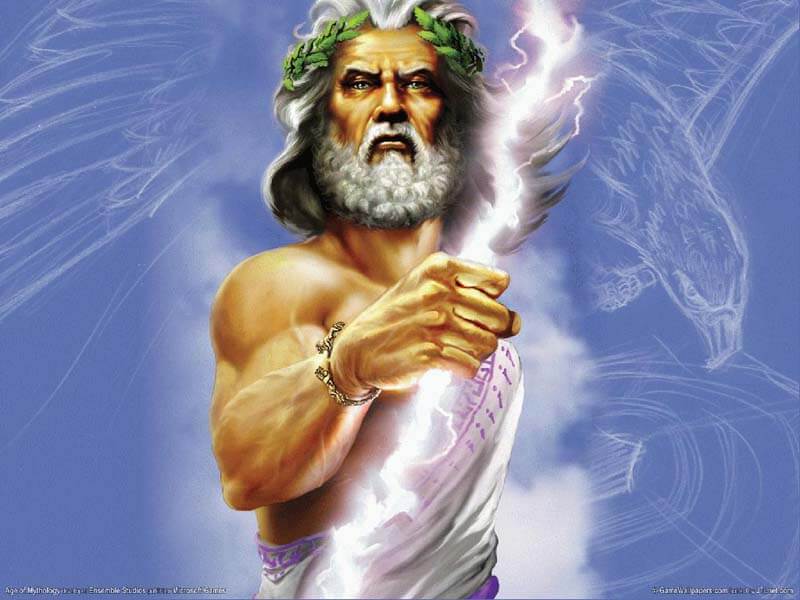 Thần Dớt (Zeus) – Vị thần tối cao, lãnh đạo tất cả các vị thần trên đỉnh núi Olympus
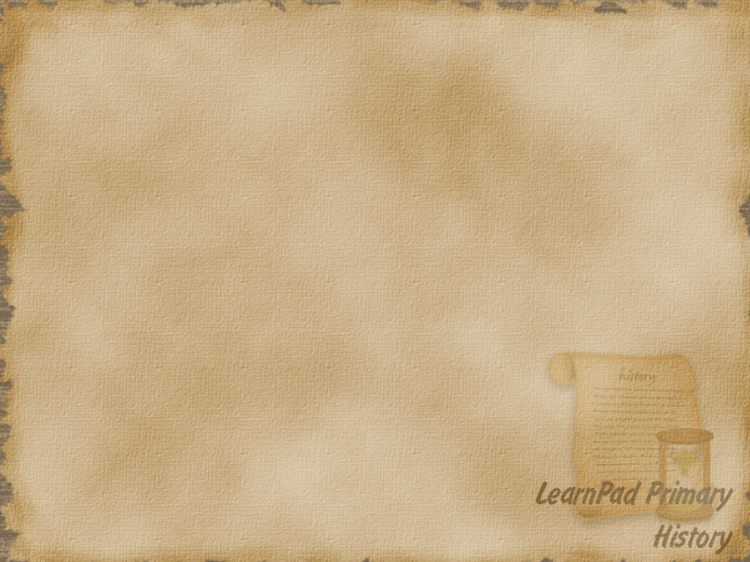 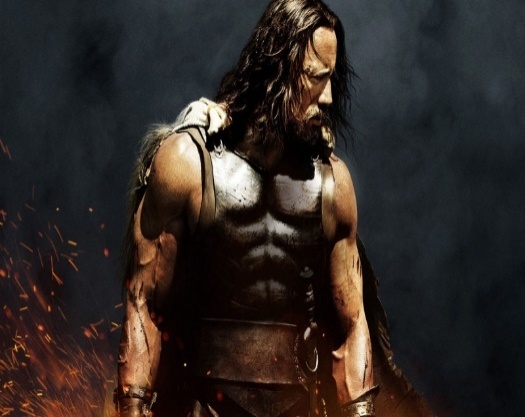 Hê-ra-clét (Hercules) - Người giữ cổng Đỉnh Olympus. Thần của sức mạnh, anh hùng, thể thao, vận động viên, y tế, nông nghiệp, khả năng sinh sản, thương mại, nhà tiên tri, bảo vệ sự thiêng liêng của nhân loại
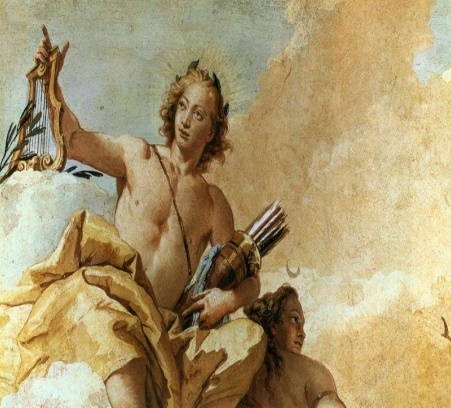 Thần A-pô-lô (Apollo)
(Vị thần của thơ ca, nghệ thuật,….)
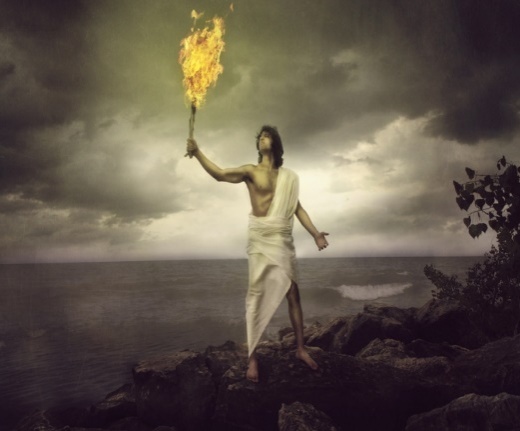 Thần Prô–mê-tê (Prometheus) – Vị thần lấy trộm lửa của Dớt trao cho loài người.
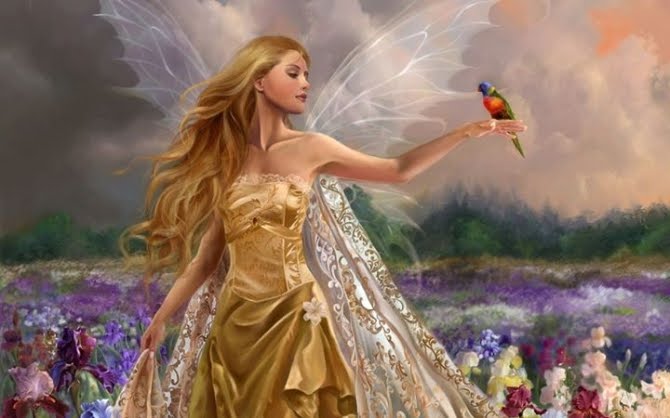 Nữ thần Aphrodite - Nữ thần tình yêu và sắc đẹp
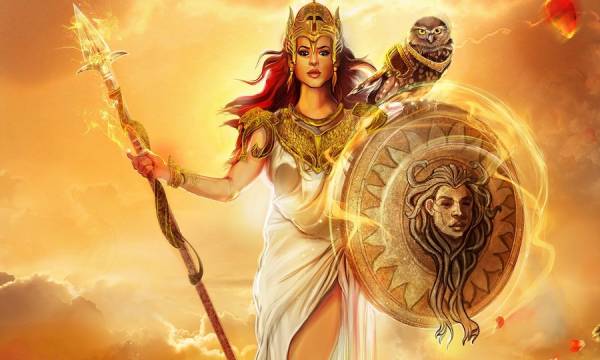 Nữ thần trí tuệ Athena
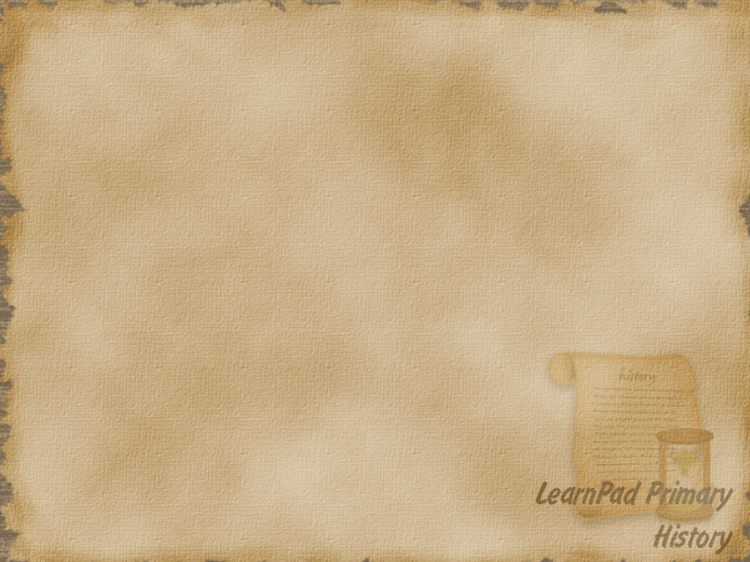 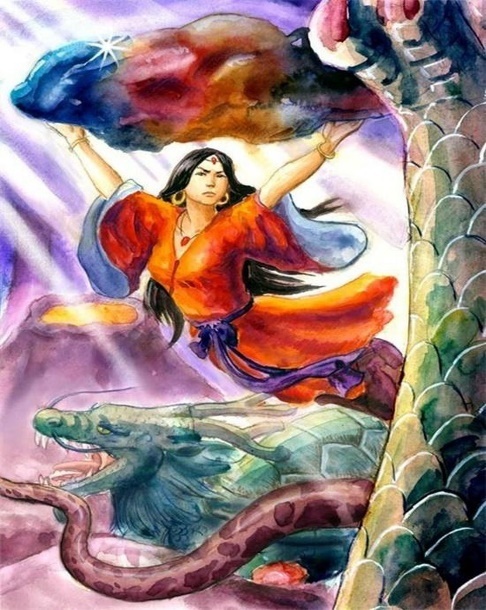 Nữ Oa – nữ thần bảo trợ cho gia đình. Nổi bật với kì tích đội đá vá trời.
Bảng câu hỏi ngắn để tạo kết nối giữa kiến thức nền với bài học:
* Dự kiến câu trả lời:
- HS: 
Câu 1: HS liệt kê những truyện thần thoại đã đọc
Thần thoại thế giới (thần thoại Hi Lạp, thần thoại Bắc Âu, thần thoại La Mã, thần thoại Ấn Độ, thần thoại Trung Hoa…)
Thần thoại Việt Nam (Ông Trời, Nữ thần Mặt Trăng, thần Mặt Trời, thần Mưa…) 
Câu 2,3: HS chia sẻ cảm nhận của cá nhân, khuyến khích HS kể một truyện thần thoại em đã biết
- GV: 
+ Phân biệt thần thoại VN và thần thoại dân tộc khác nếu HS chưa rõ hoặc bị nhầm lẫn khi liệt kê các truyện.
+ Khuyến khích, động viên phần kể chuyện của HS
+ Dẫn dắt vào bài học: Truyện về các vị thần sáng tạo thế giới
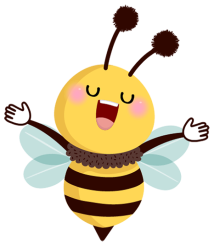 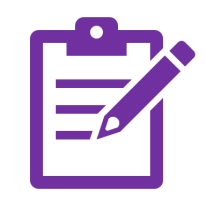 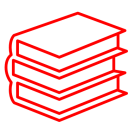 Hình thành kiến thức
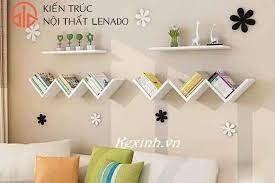 I. Tri thức đọc hiểu về truyện
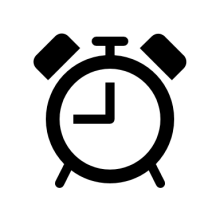 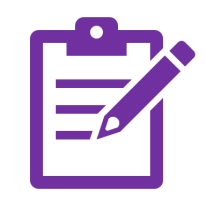 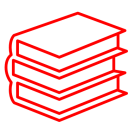 Hình thành kiến thức
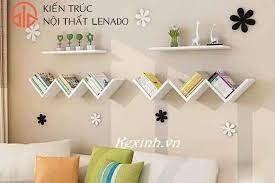 I. Tri thức đọc hiểu về truyện
Toạ đàm: VẺ ĐẸP CỦA TRUYỆN
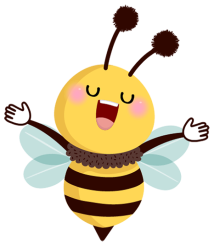 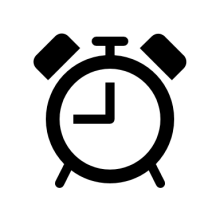 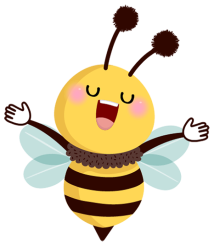 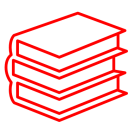 Hình thành kiến thức
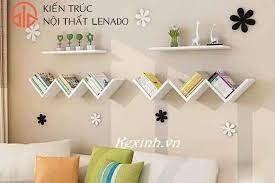 I. Tri thức đọc hiểu về truyện
Được tạo nên bởi sự kiện/ chuỗi sự kiện.
- Là con người/ cây cối/ đồ vật… được khắc họa trong tác phẩm văn học bằng các biện pháp nghệ thuật.
- Là phương tiện để văn học khám phá và cắt nghĩa về con người.
- Là sự việc/ biến cố -> thay đổi mang tính bước ngoặt -> bộc lộ những ý nghĩa nhất định với nhân vật/ người đọc.
- Có tính liên kết.
- Người diễn xướng/ “đại diện” nhà văn.
- Dẫn dắt người đọc vào thế giới nghệ thuật của truyện kể để tri nhận về nhân vật, sự kiện, không gian, thời gian,; khơi dậy những suy tư.
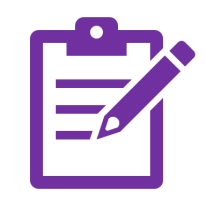 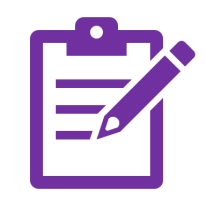 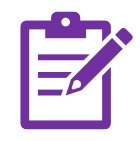 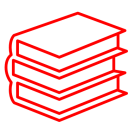 Hình thành kiến thức
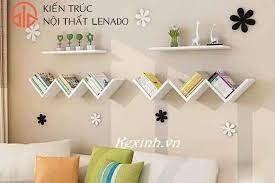 I. Tri thức đọc hiểu về truyện
- Thể loại truyện kể xa xưa nhất;
- Thể hiện quan niệm về vũ trụ khát vọng chinh phục thế giới tự nhiên của con người thời nguyên thủy.
- Cốt truyện đơn giản.
- Thời gian phiếm chỉ, không gian vũ trụ.
- Nhân vật chính: các vị thần.
- Thủ pháp nghệ thuật: cường điệu, phóng đại.
Đặc điểm
Khái niệm
2. THẦN THOẠI
- Theo chủ đề:
+ Thần  thoại suy nguyên: kể về nguồn gốc vũ trụ và muôn loài)
+ Thần thoại sáng tạo: kể về cuộc chinh phục thiên nhiên và sáng tạo văn hóa
Phân loại
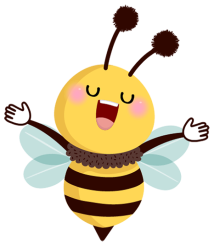 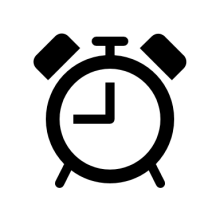 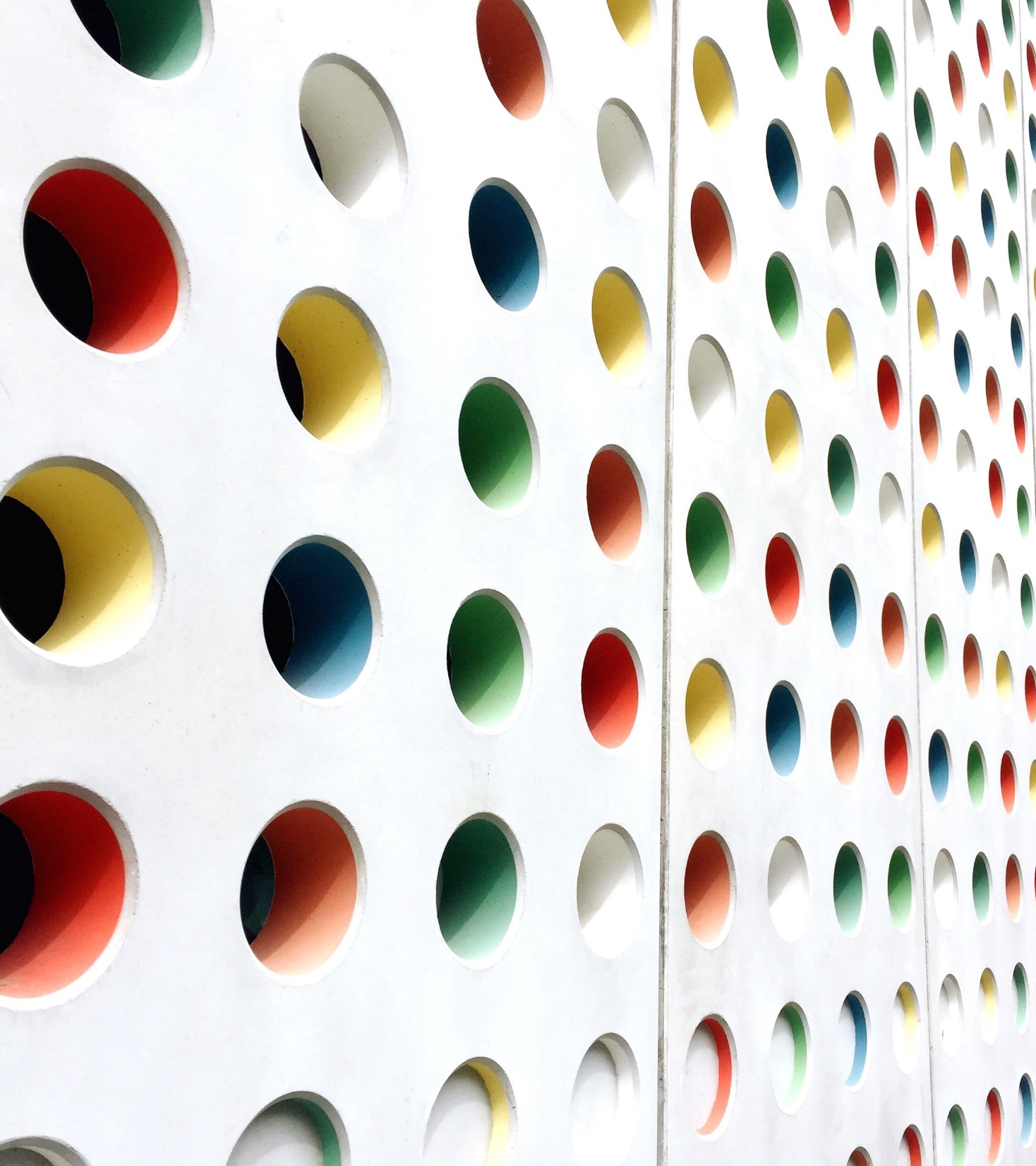 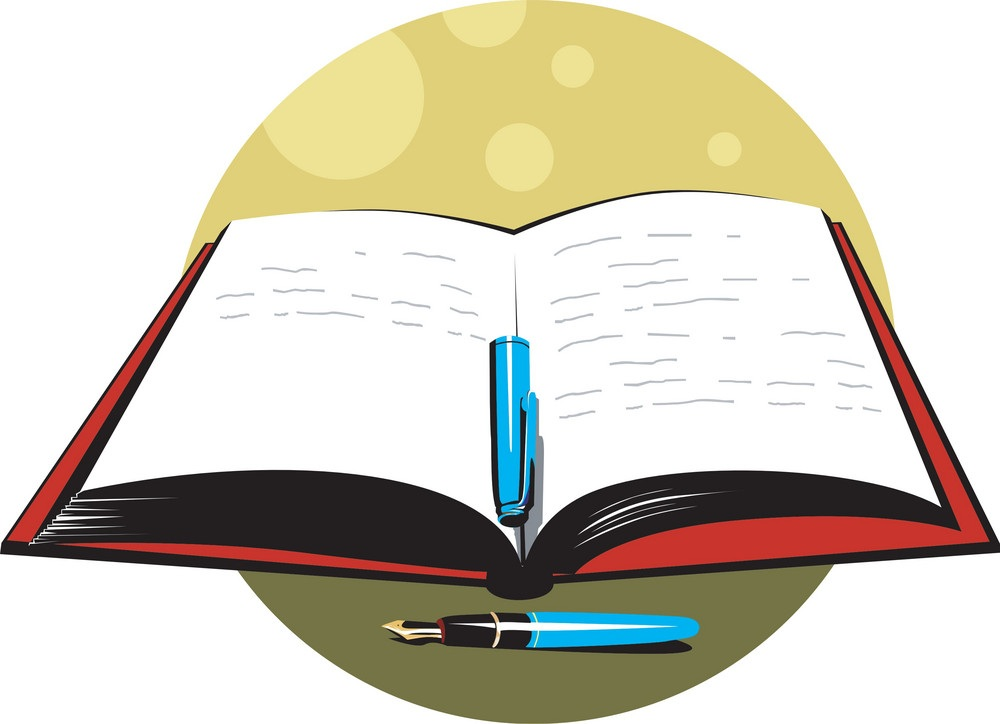 II. ĐỌC HIỂU VĂN BẢN
1. Đọc và tìm hiểu chú thích
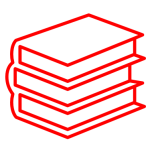 Hình thành kiến thức
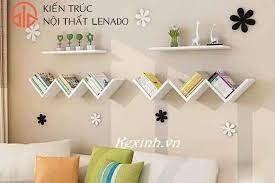 THẦN TRỤ TRỜI, 
THẦN SÉT, 
THẦN GIÓ
II. ĐỌC HIỂU VĂN BẢN
1. Đọc và tìm hiểu chú thích
2. Khám phá văn bản
a. Không gian, thời gian, nhân vật, sự kiện chính trong các câu chuyện.
Hoạt động theo nhóm, thực hiện phiếu học tập số 1
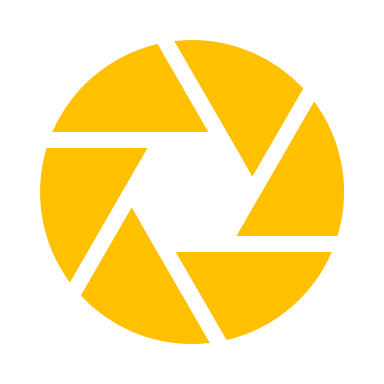 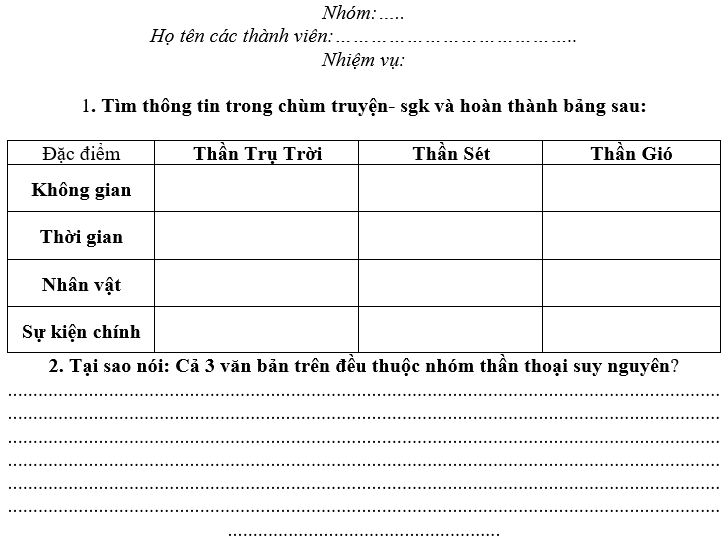 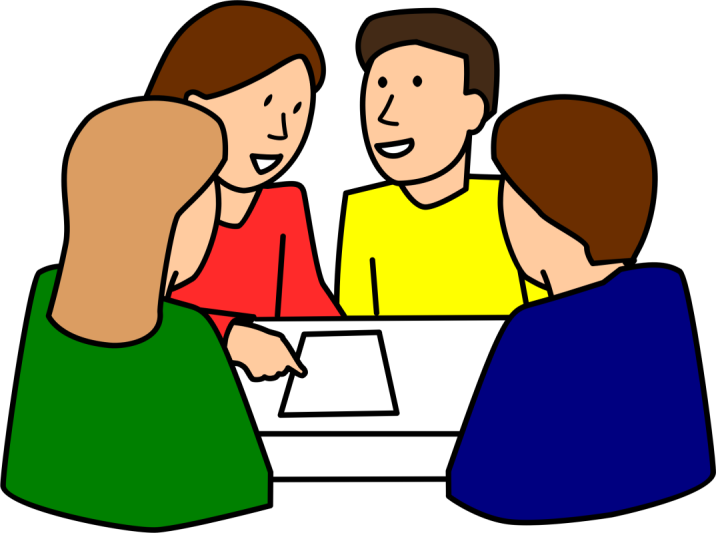 THẢO LUẬN
Tiết 2
a. Không gian, thời gian, nhân vật, sự kiện chính trong các câu chuyện.
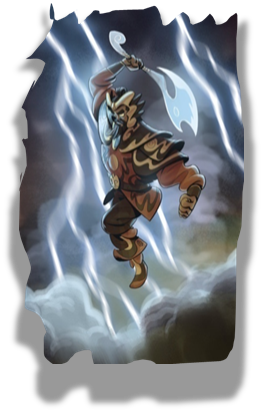 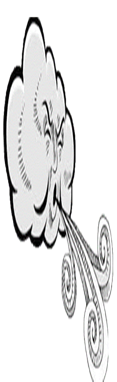 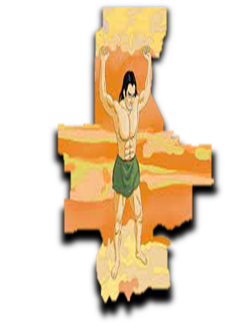 Nhân vật
Đặc điểm
THẦN TRỤ TRỜI
THẦN SÉT
THẦN GIÓ
Thuở ấy chưa có vũ trụ, chưa có muôn vật và loài người.
Thời gian
Không xác định
Không xác định
Trên thiên đình và dưới trần gian
Trên thiên đình và dưới trần gian
Trời đất chỉ là một đám hỗn độn, tối tăm, lạnh lẽo.
Không gian
- Là tướng lĩnh của Ngọc Hoàng, chuyên thi hành luật pháp ở trần gian. Thần có một lưỡi búa đá chuyên để xử án. 
  - Thần thường ngủ vào mùa đông và làm việc vào tháng Hai, tháng Ba. 
  - Tính thần nóng nảy, có lúc làm người, vật chết oan và bị Ngọc Hoàng phạt.
- Thần gió có chiếc quạt màu nhiệm tạo gió nhỏ, bão lớn theo lệnh Ngọc Hoàng.
  - Đứa con nhỏ của thần nghịch quạt thổi gió chơi làm đổ gạo đi vay của người dưới trần-> thần Gió bị kiện.
  - Con thần Gió bị đày xuống trần chăn trâu cho người mất gạo-> hóa cây ngải gió.
- Thần đội trời, đào đất đá đắp cột chống trời->  Trời đất được phân ra làm hai. 
- Thần phá cột ném vung đất đá đi khắp nơi thành núi, đảo, cồn đồi, cao nguyên,…Chỗ thần đào đá nay thành biển rộng.
Sự kiện/ 
cốt truyện
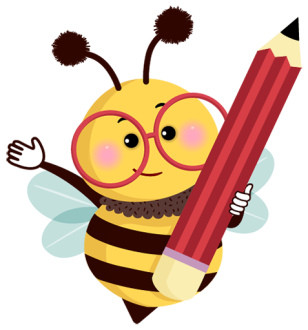 Nhân vật: đều là các vị thần sáng tạo ra thế giới
+ Thần Trụ Trời: Tạo ra trời và đất
+ Thần Sét: Tạo ra sét
+ Thần Gió: Tạo ra gió
Thần Trụ Trời, Thần Gió, Thần Sét
THẦN THOẠI SUY NGUYÊN
Chủ đề: Câu chuyện nhằm lí giải sự hình thành trời đất, các hiện tượng tự nhiên, đời sống trong thuở hồng hoang của vũ trụ, loài người.
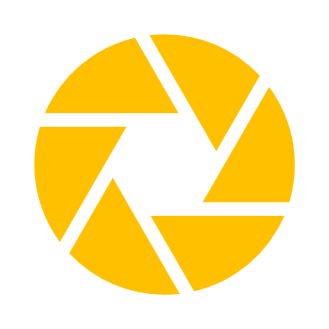 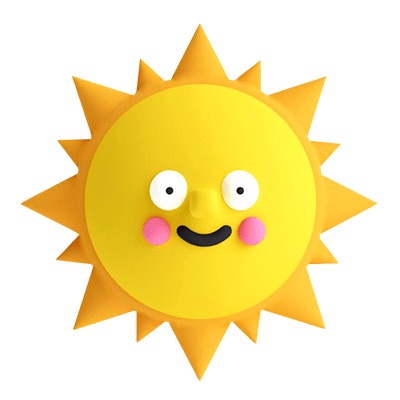 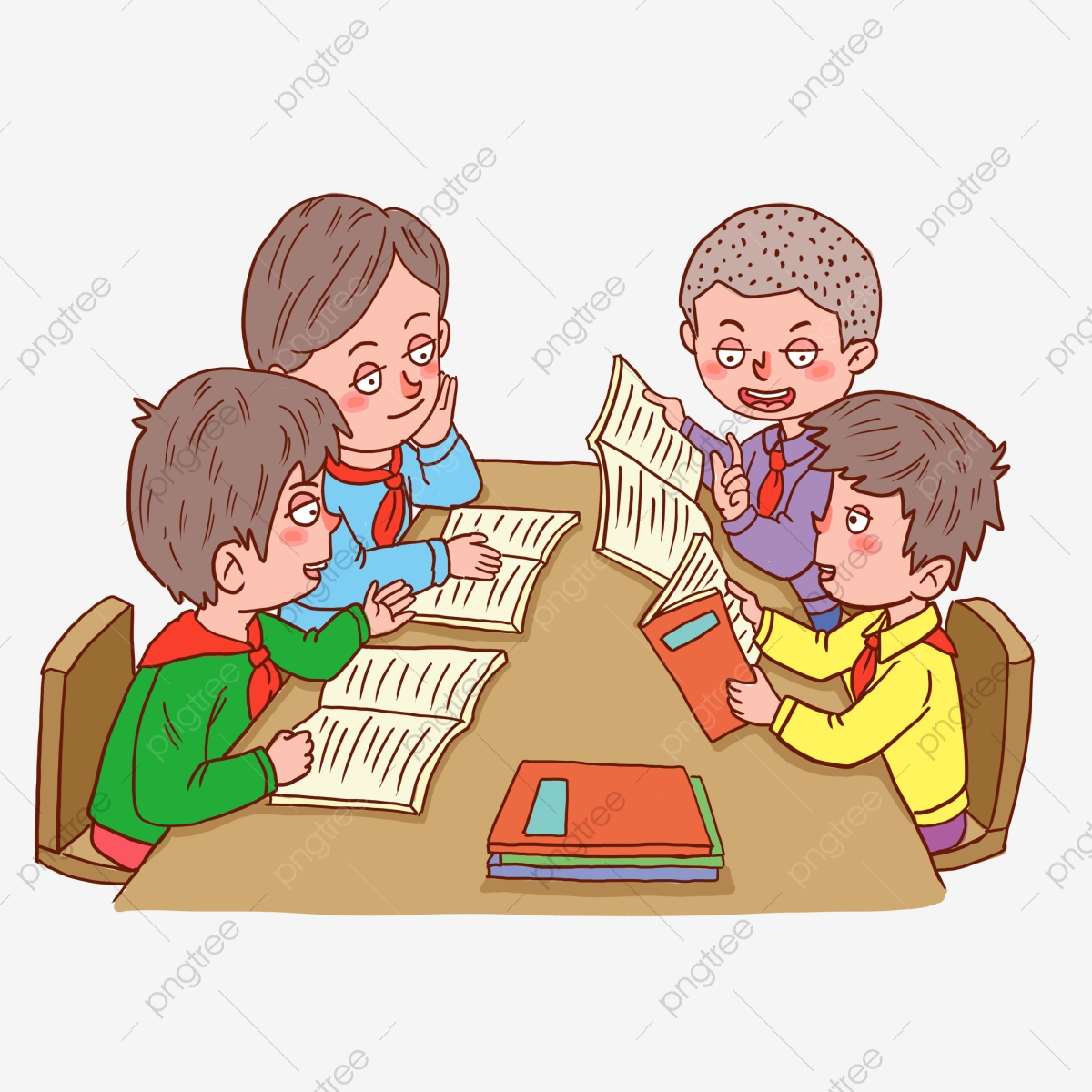 b. Các vị thần
Nhiệm vụ
Hoàn thành 
phiếu HT số 2
Thảo luận nhóm
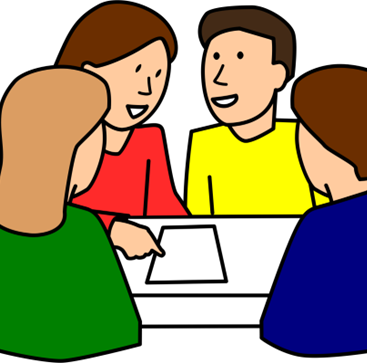 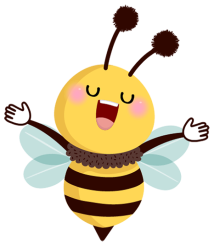 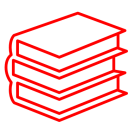 Hình thành kiến thức
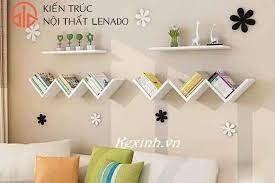 b. Các vị thần
Vóc dáng lớn lao, kì vĩ.
Sự tách biệt trời, đất; sự hình thành của các cồn, đồi núi, cao nguyên, biển cả,...
Chăm chỉ, cần mẫn
- Đắp cột chống trời, phân chia trời đất.
- Tạo nên cồn đồi, biển…
- Đắp cột chống trời, phân chia trời đất.
- Tạo nên núi đồi, cao nguyên, biển cả
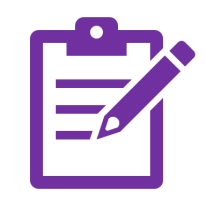 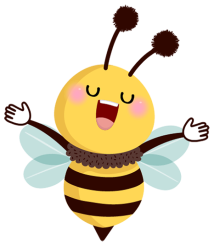 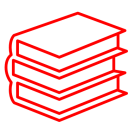 Hình thành kiến thức
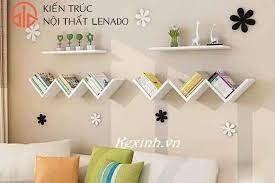 b. Các vị thần
Mặt mũi nanh ác, tiếng quát tháo dữ dội
Hiện tượng sấm sét trong mùa hè, khi trời mưa.
Nóng nảy, nóng nảy, cực oai, cực dữ.
Thi hành luật pháp ở trần gian
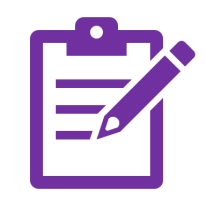 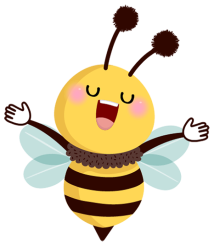 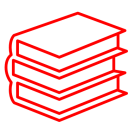 Hình thành kiến thức
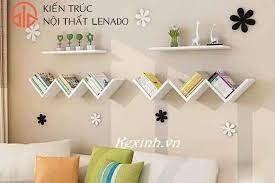 b. Các vị thần
Kì quặc, không có đầu.
Hiện tượng gió trong tự nhiên; hiện tượng cây ngải gió cuốn lá, cuốn bông lại khi trời sắp nổi gió.
Chưa cẩn trọng trong công việc
Thần có sức mạnh phi thường, làm công việc lớn lao, thần bí, đáng sợ.
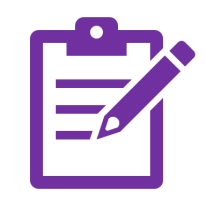 * Nhận xét về đặc điểm của các vị thần
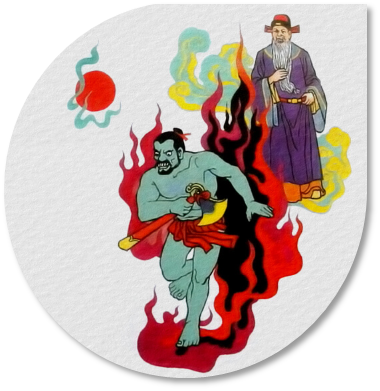 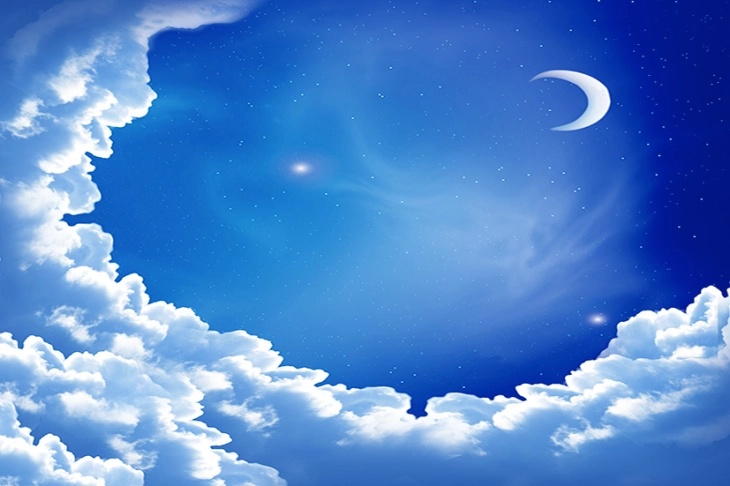 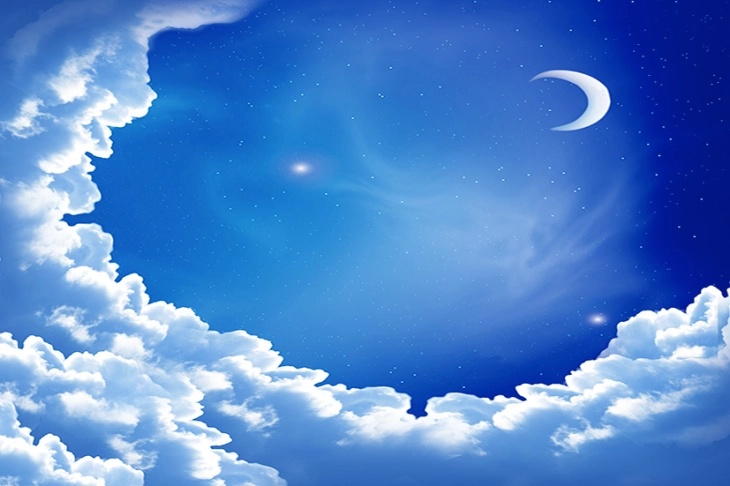 Ngoại hình
Công việc
Tính cách
NgKikì
fds
đượ
Mỗi vị thần có 1 chức năng riêng, “đảm trách” một công việc cụ thể và đều hướng tới mục đích nhận thức, lí giải các hiện tượng trong tự nhiên, đời sống con người
Được miêu tả như những người lao động bình thường: vất vả, cần mẫn và cũng có lúc chểnh mảng, sai sót; có những nỗi sợ hãi rất đời thường.
Kì vĩ, kì lạ, mang tầm vóc và dáng dấp của vũ trụ
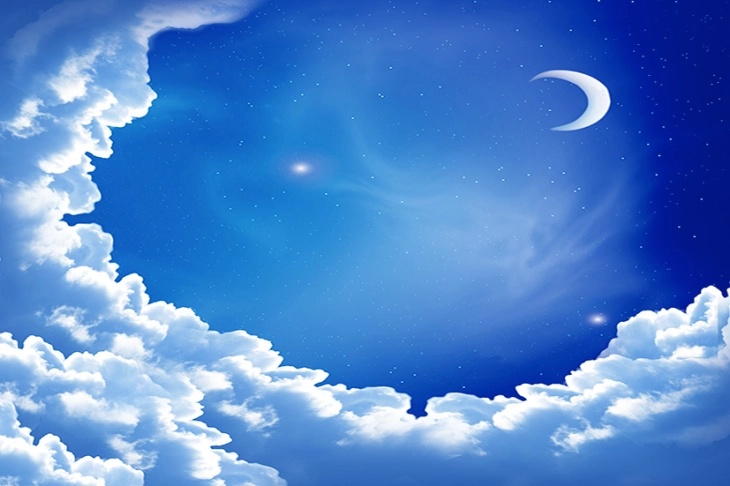 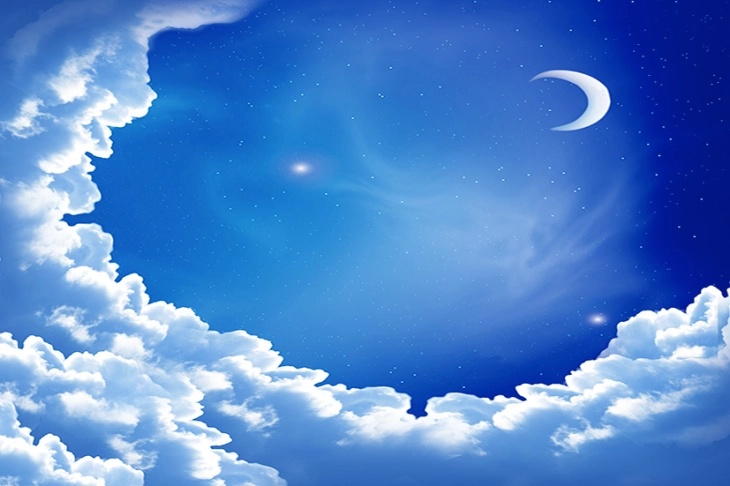 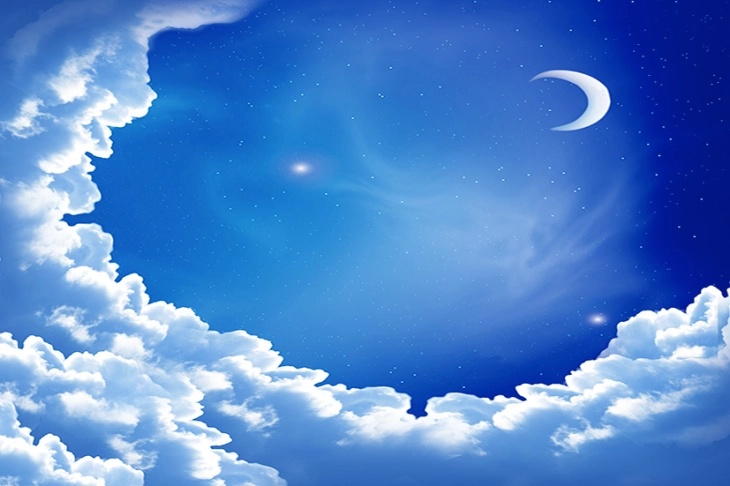 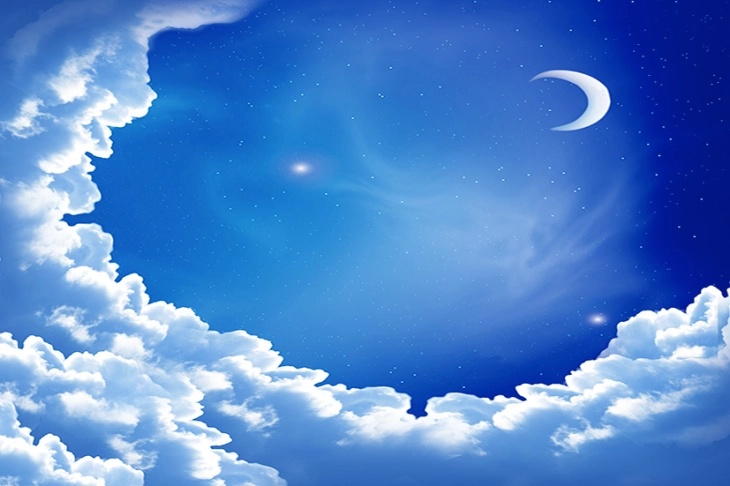 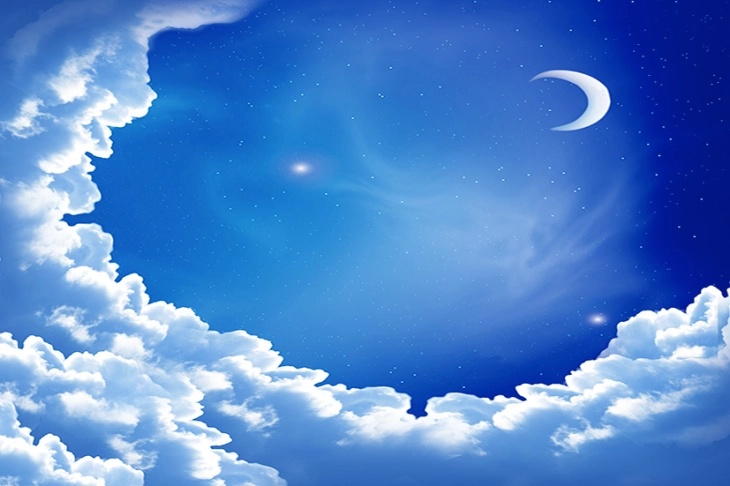 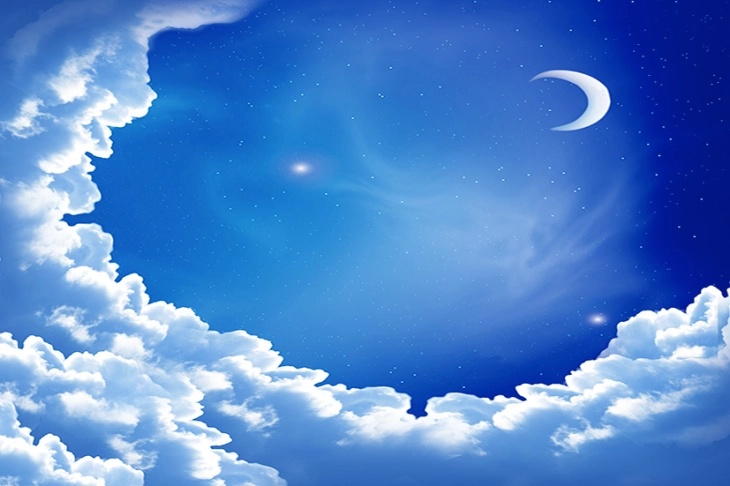 * Ý nghĩa của hình tượng các vị thần
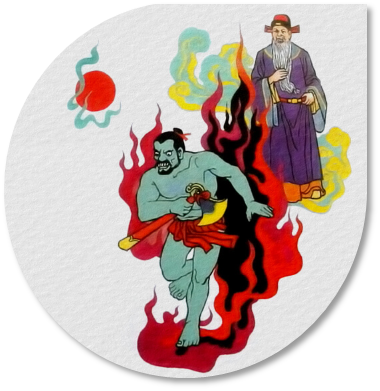 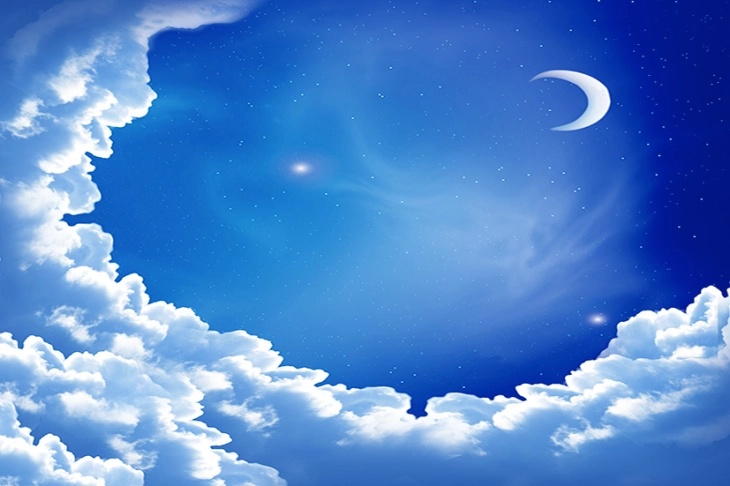 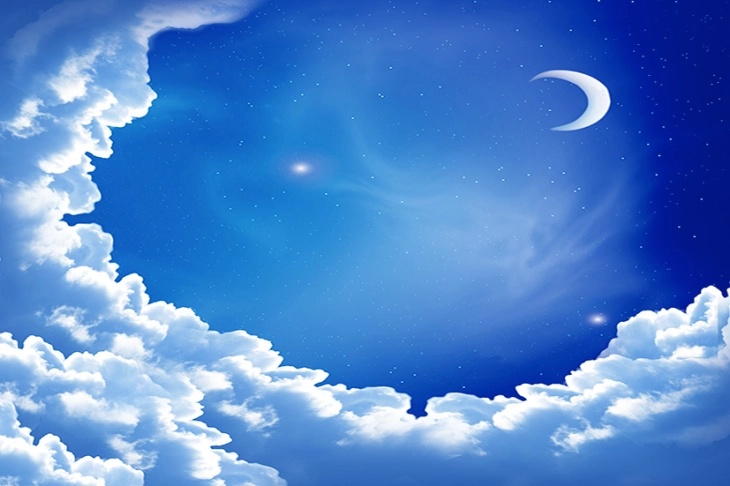 Thể hiện nhu cầu nhận thức, lí giải các hiện tượng tự nhiên và khát vọng chinh phục thiên nhiên của người cổ đại.
Phản chiếu cuộc sống lao động và sinh hoạt của nhân dân
Thể hiện thế giới quan, kiểu tư duy của người xưa: “ Vạn vật hữu linh”
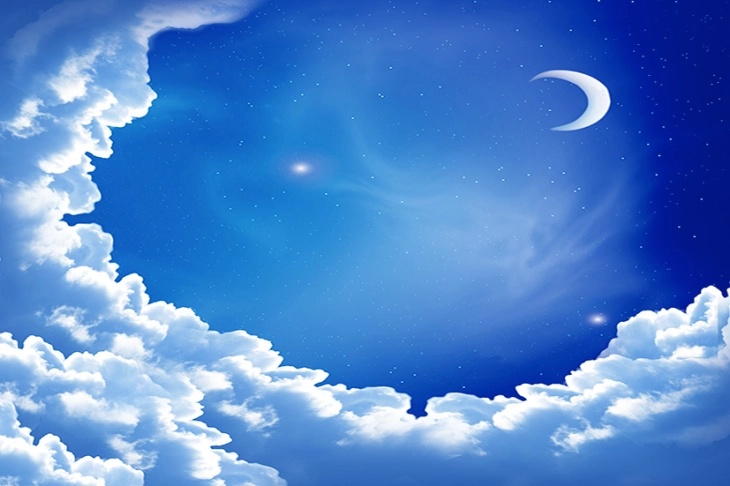 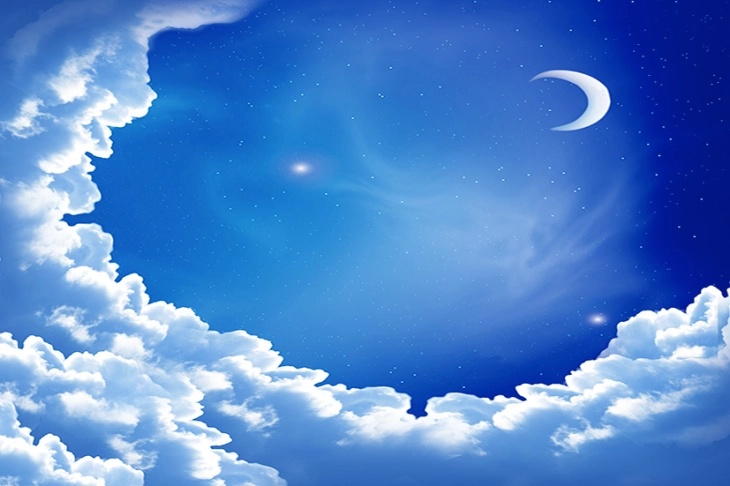 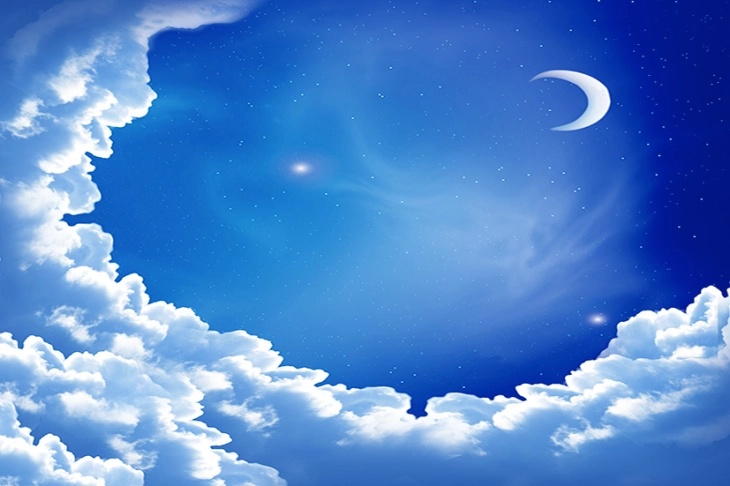 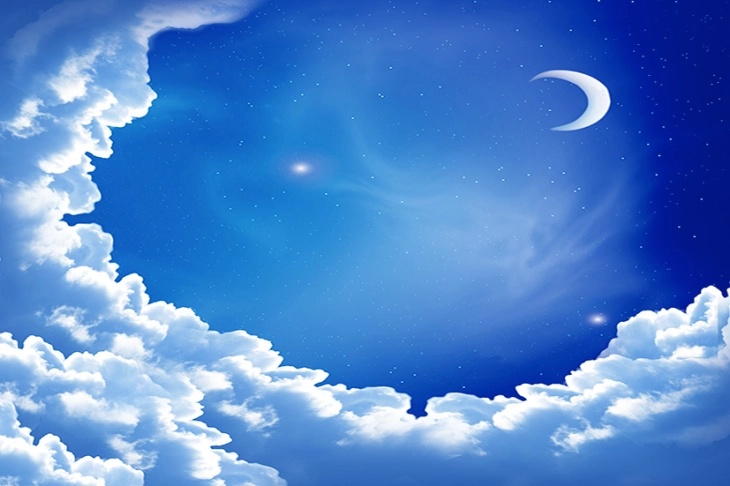 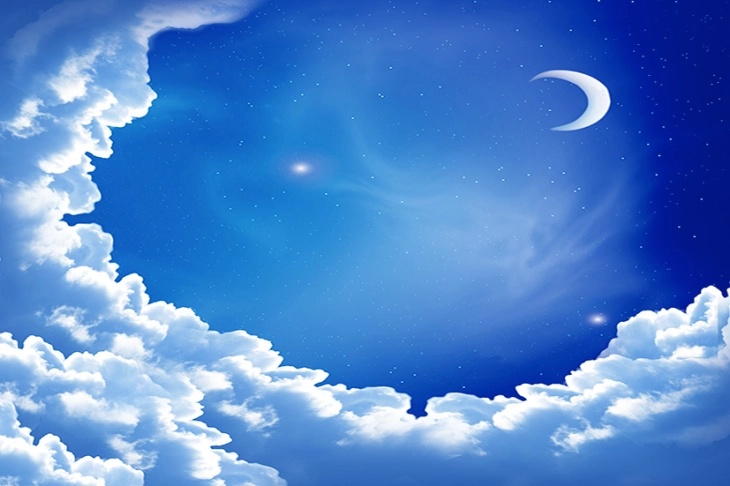 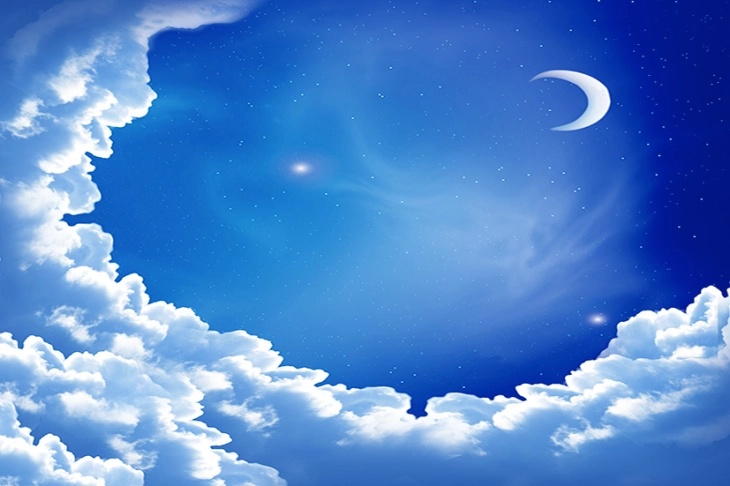 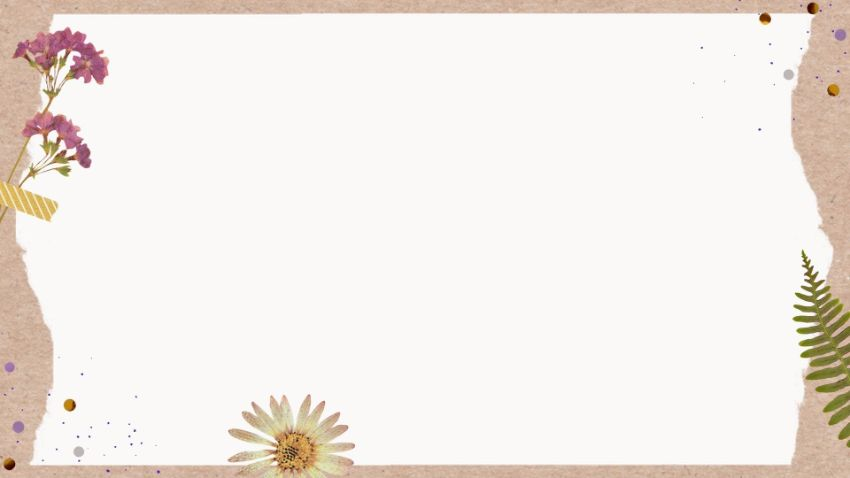 * Nghệ thuật xây dựng nhân vật:
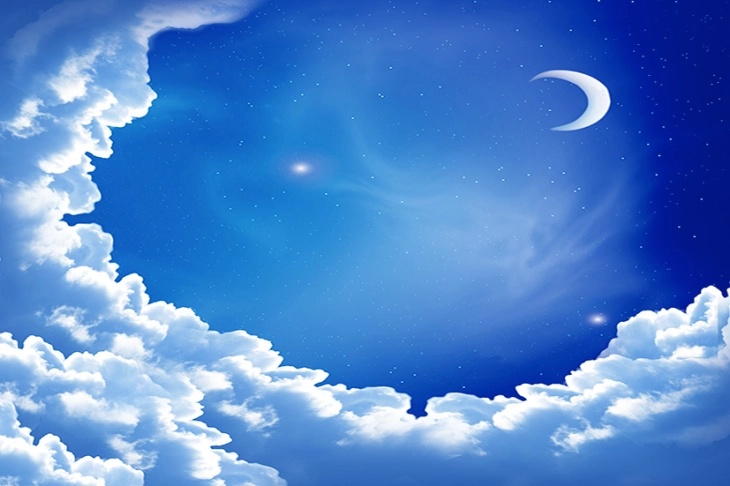 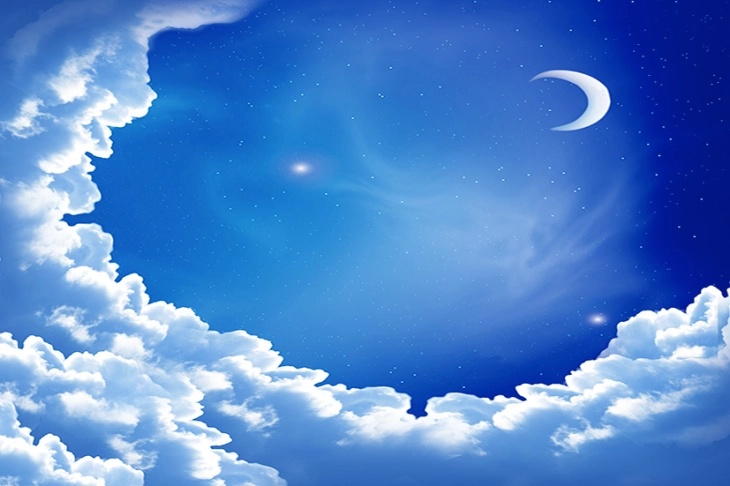 Sử dụng các chi tiết kì ảo…
Vóc dáng kì vĩ hoặc hình dạng dị thường; sức mạnh phi thường;
Thủ pháp cường điệu, phóng đại
Tính cách đơn giản; luôn gắn với một hành động hoặc công việc cụ thể
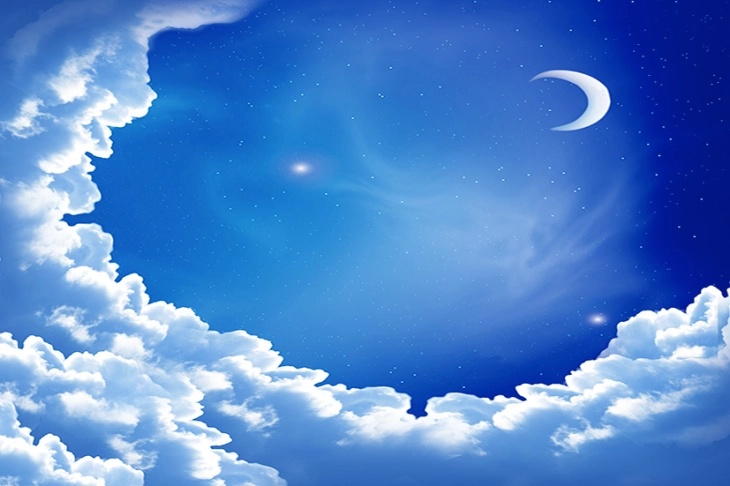 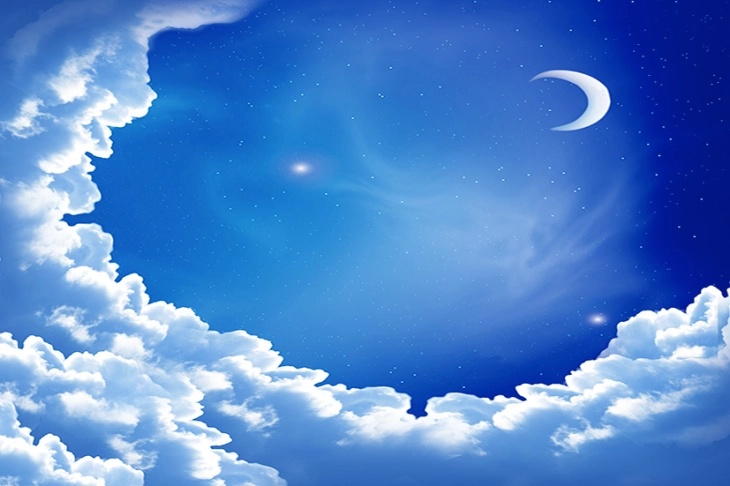 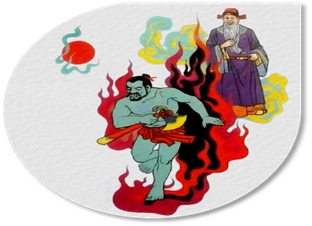 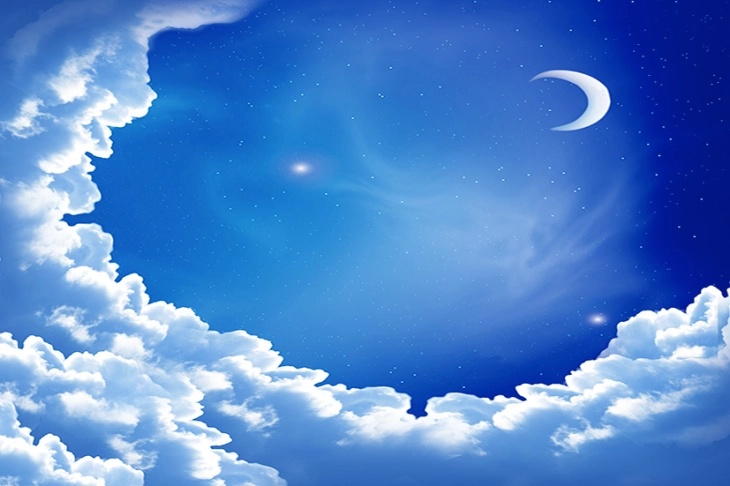 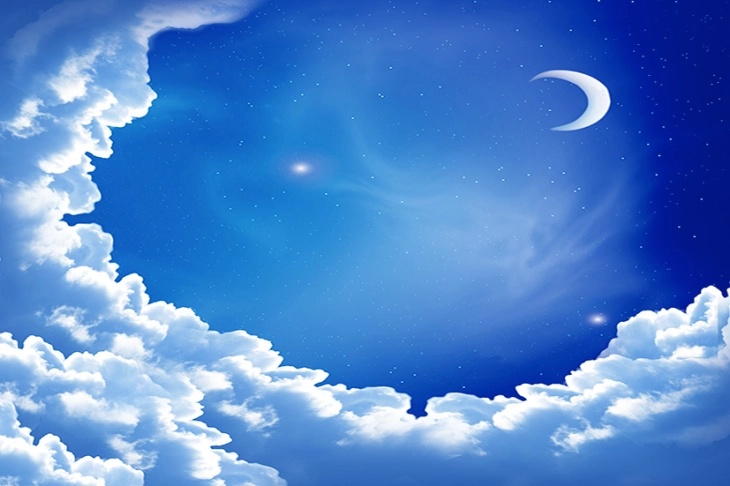 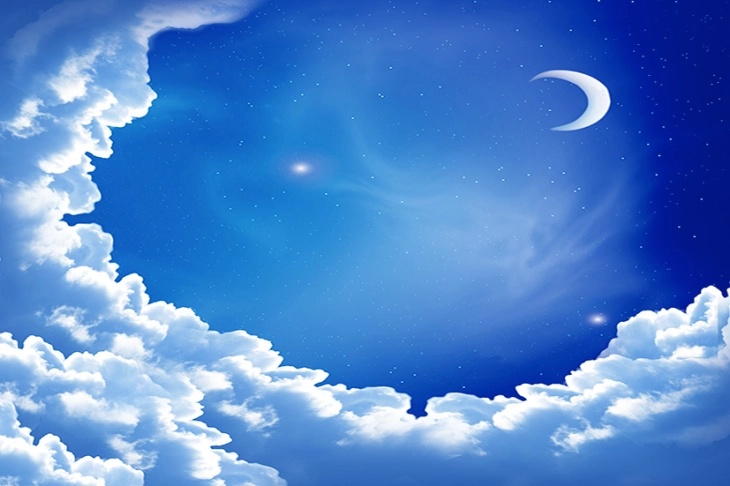 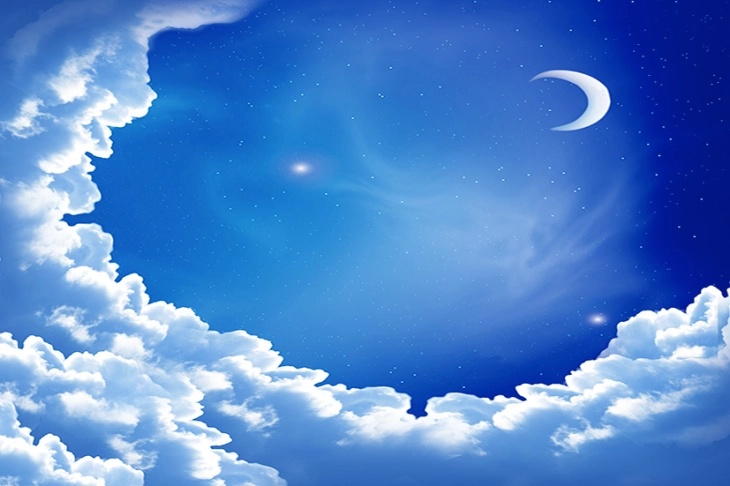 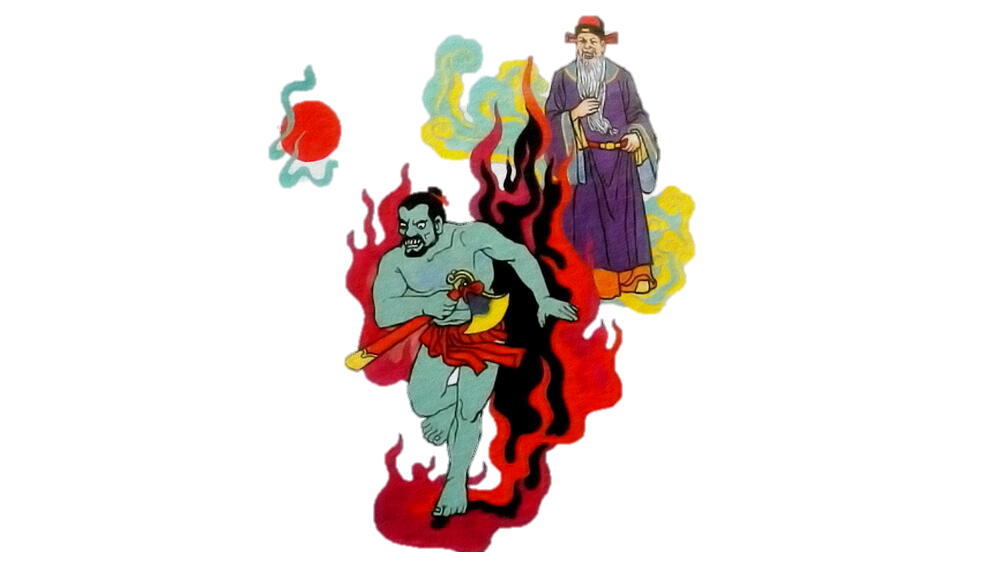 TỔNG KẾT
1. Nghệ thuật
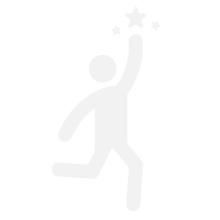 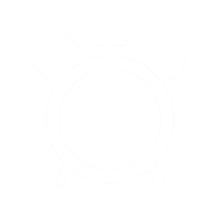 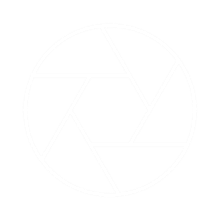 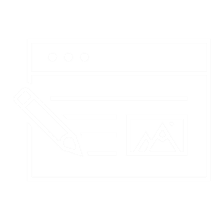 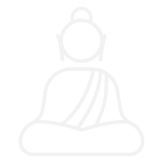 Thời gian phiếm chỉ, mang tính ước lệ và không gian vũ trụ với nhiều cõi khác nhau.
Xây dựng nhân vật chức năng.
Cốt truyện đơn giản nhưng hấp dẫn, sinh động, có những chi tiết bất ngờ thú vị.
Chi tiết tưởng tượng kì ảo.
Ngôn ngữ tự sự hồn nhiên.
2. Nội dung, ý nghĩa:
Qua các vị thần, người nguyên thủy thể hiện cách hình dung, lí giải về sự hình thành thế giới tự nhiên, nguồn gốc con người và vạn vật, đồng thời phản ánh vẻ đẹp riêng của cuộc sống lao động, tín ngưỡng và văn hóa của từng cộng đồng.
LUYỆN TẬP
Mở rộng: So sánh sự tương đồng và khác biệt giữa 3 vị thần
* Giống nhau: Đều là các vị thần có sức mạnh siêu nhiên
* Khác nhau:
- Hình dáng
- Tính cách.
- Công việc...
Lucky Numer
A
B
1
2
3
1
2
3
4
5
1
2
3
4
5
4
5
6
7
8
9
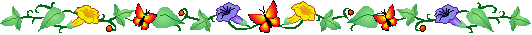 VẬN DỤNG
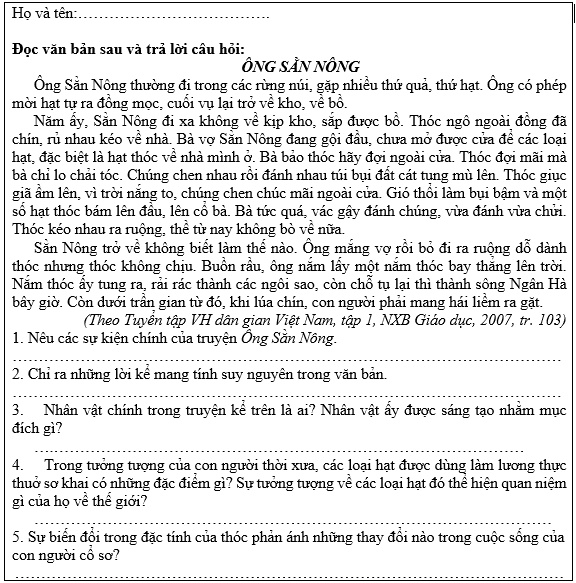 Nhiệm vụ 1:
Hoàn thành phiếu học tập số 3.
7/1/20XX
Pitch deck title
50
Câu 1
Câu 4
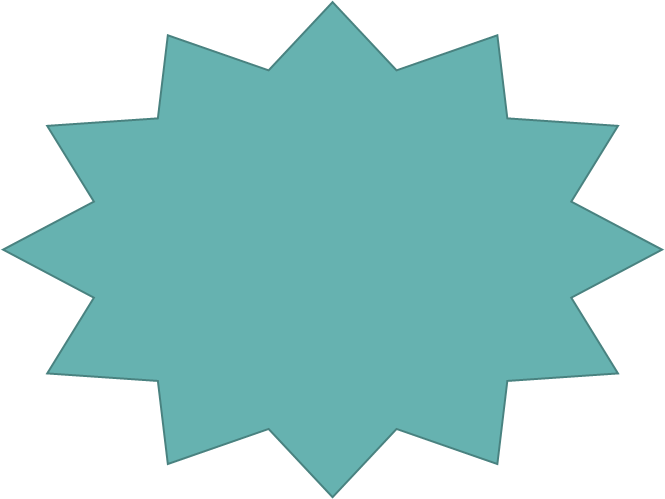 - Ông Sằn Nông có phép mời các hạt các quả trong rừng về nhà mình. Mùa xuân các hạt tự ra đồng mọc, cuối vụ lại trở về kho, về bồ.
- Một năm, ông Sằn Nông đi xa không về kịp mùa lúa. Bà vợ ở nhà mải gội đầu không mở được kho, thóc tức giận vì đứng mãi ở ngoài. Bà vợ vừa đánh vừa chửi nên thóc kéo nhau ra ruộng, không về nhà nữa.
- Ông Sằn Nông tụ lại thì thành sông Ngân Hà.
NHIỆM VỤ 1
- Nhân vật chính trong truyện kể trên là ông Sằn Nông. 
  -  Nhân vật được sáng tạo nhằm lí giải cho sự hình thành sông Ngân Hà và các ngôi sao, công việc đồng áng của người nông dân. 
   - Đồng thời, tác giả dân gian còn giúp người đọc thấy được sự thay đổi cách sống của người: chuyển từ đời sống hái lượm sang đời sống trồng trọt, sử dụng lương thực từ các loại hạt.
Câu 3
Trong tưởng tượng của con người: các hạt, các quả mùa thu hoạch thì tự tìm về nhà, tự vào kho, vào bồ. Chúng cũng có cảm giác, cảm xúc và có thể “giao tiếp” với con người... Sự tưởng tượng ấy thể hiện quan niệm của con người cổ xưa- “ Vạn vật hữu linh”.
Câu 5
Câu 2
Sự biến đổi trong đặc tính của thóc phản ánh hành trình sống, quá trình tiếp cận cây lúa của con người: từ  hoàn toàn lệ thuộc vào tự nhiên sang thuần hoá cây lúa, tìm ra cách gieo trồng, thu hoạch thóc lúa.
Lời kể mang tính suy nguyên: trở về buồn rầu, ông mắng vợ rồi bỏ đi, ra ruộng dỗ dành, nhưng thóc không chịu. Ông nắm lấy một nắm thóc bay thẳng lên trời. Nắm thóc ấy tung ra mang hái liềm ra gặt; lúa chín, con người phải ra đồng gặt về; hiện tượng dải Ngân Hà và các vì sao.
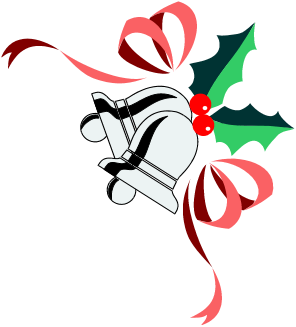 7/1/20XX
Pitch deck title
51
Nhiệm vụ 2:
 Đọc – viết kết nối
Viết đoạn văn (khoảng 150 chữ) phân tích một chi tiết kì ảo trong một truyện thần thoại đã học hoặc tự đọc thêm.
7/1/20XX
Pitch deck title
52
Bảng kiểm kĩ năng viết đoạn văn
Phân tích chi tiết tiếng vang – tiếng nói của nữ thần Ê-khô trong thần thoại Hi Lạp
Ý thơ trong tâm hồn dân gian đã biến tiếng vang thành câu chuyện tình đau xót của nàng Ê-khô. Day dứt vì lời yêu khiến người trong mộng đi đến chỗ tuyệt đường sinh mệnh, nàng tự hứa với lòng sẽ không bao giờ nói lời nào chỉ thì thầm theo thanh âm của tạo vật, con người. Tiếng vang – tiếng nói của nữ thần Ê-khô là chi tiết kì ảo chất chứa bao tiếng lòng của người Hi Lạp cổ đại.
ĐOẠN VĂN THAM KHẢO
Phân tích chi tiết tiếng vang – tiếng nói của nữ thần Ê-khô trong thần thoại Hi Lạp
Ở đó, ta muốn đồng cảm với người phụ nữ chủ động, quyết liệt kiếm tìm tình yêu mà cuối cùng lại gặp kết cục bi đát. Ở đó, ta thấy sự tạ lỗi đầy cao thượng của người phụ nữ trong tình yêu… Kì ảo, hoang đường nhưng cái lõi tâm tư thì rất thật. Đó có lẽ chính là vẻ đẹp của các chi tiết kì ảo làm nên sức sống muôn đời của thần thoại.
ĐOẠN VĂN THAM KHẢO
Hướng dẫn học bài
* Vẽ sơ đồ tư duy về các đơn vị kiến thức của bài học hoặc vẽ lại hình ảnh/ sự kiện/ nhân vật mà em thấy ấn tượng sau khi học xong bài học.
* Tìm đọc thêm các truyện thần thoại trong và ngoài nước, tóm tắt hoặc ghi lại ấn tượng sâu sắc của em sau khi đọc tác phẩm đó.  
* Soạn bài: Đọc, tìm hiểu về văn bản “Chuyện chức Phán sự đền Tản Viên”  (Tóm tắt truyện, trả lời câu hỏi trong SGK)